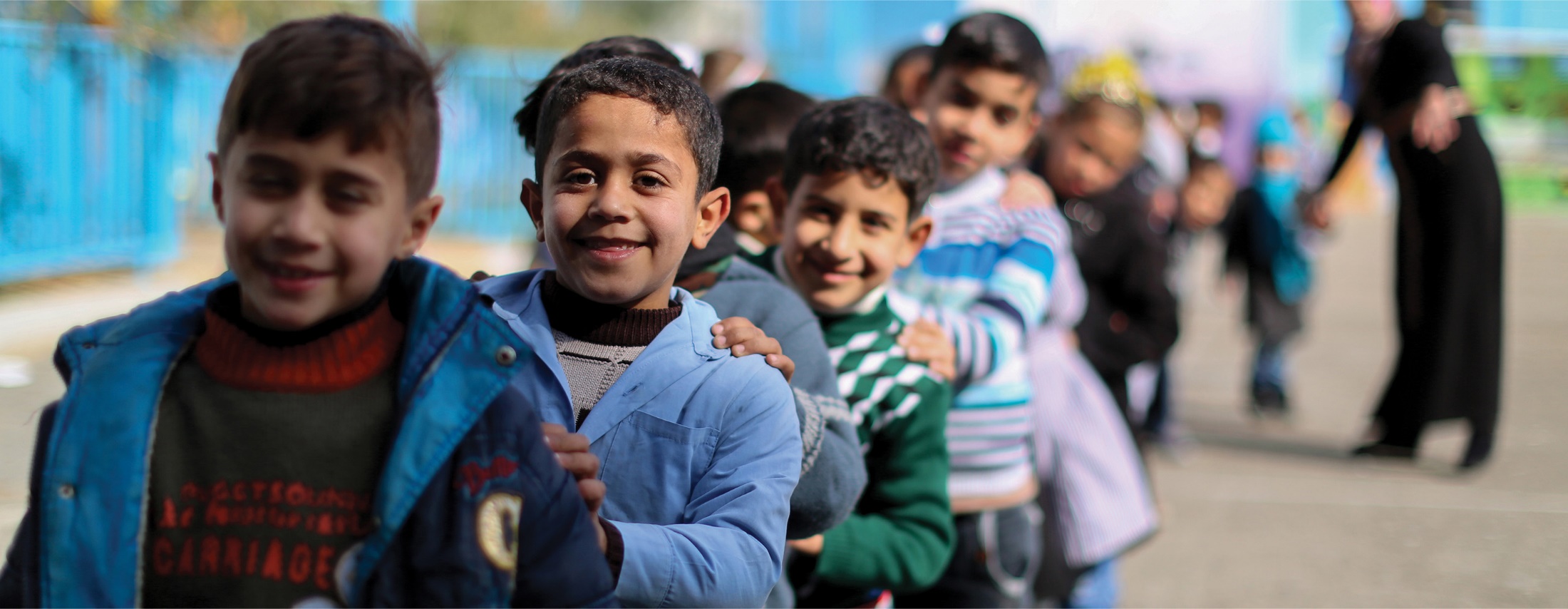 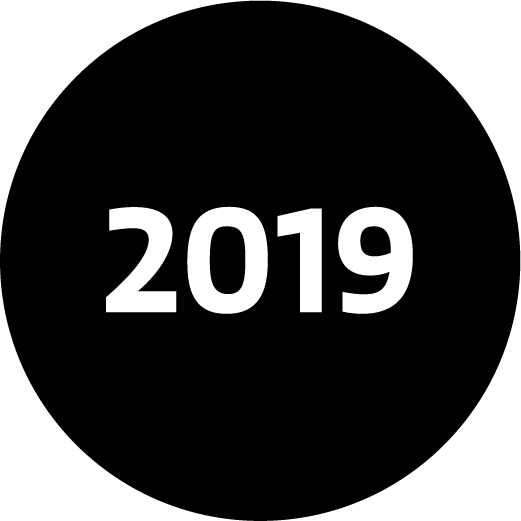 GLOBAL EDUCATION MONITORING REPORT
Migration, displacementand education:
BUILDING BRIDGES, NOT WALLS
Marrakech, 24 March 2019

Manos ANTONINIS
Director, Global Education Monitoring Report
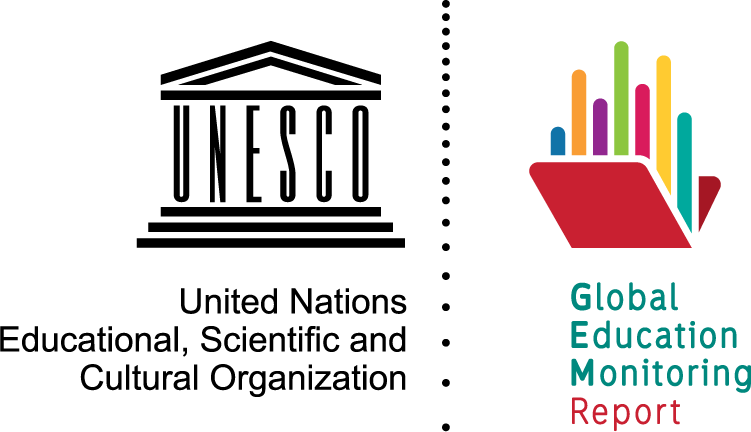 [Speaker Notes: Welcome to the launch of the 2019 Global Education Monitoring Report. 
Before sharing some of the key findings and recommendations featured in the Report, I first want to thank our hosts, our speakers and our panellists who have travelled here today. We are extremely grateful for your willingness to share your experiences in addressing the education needs of people on the move.]
The 2030 Agenda for Sustainable Development commits us to leave no one behind
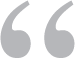 Refugees and internally displaced persons and migrants
1 in 8 are internal migrants
are among those
1 in 30 are international migrants
who are vulnerable
[and] must be empowered
1 in 80 are displaced
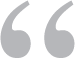 One of their vulnerabilities
but also one of their strengths
is education
[Speaker Notes: Fulfilling its mandate to monitor progress on education in the SDGs, the Report shows the distance that the world needs to cover to reach the targets agreed for 2030. A key challenge is to fulfil the commitment to leave no one behind. 
Migrants, refugees and internally displaced people are among those groups who may be left behind. Those who want to escape poverty or persecution. Those who may seek better education, employment opportunities or just security. 
The report has taken the widest possible interpretation of migration, voluntary or forced.
It covers internal migration, where an estimated 1 in 8 people live in a different province to the one they were born. Apart from those who move from villages to cities, there are hundreds of millions who move regularly, as seasonal workers or nomads. 
It addresses international migrants, who are nationals of another country living abroad. They make up 257 million or about 1 in 30 people. This does not include the children of immigrants, the so-called second generation, for whom the education challenges can be similar. 
And, last but not least, it looks at the 1 in 80 people who have been displaced due to conflict or natural disaster, whether internally or across borders, as refugees or asylum seekers. The daunting prospect of displacement due to climate change is only briefly touched upon.
But this is not a report on migration and displacement per se. It is a report how these movements interact with education. It is about how teachers and education planners respond. It is about the need that migrants and refugees have for education to thrive in their new homes, to feel they belong.]
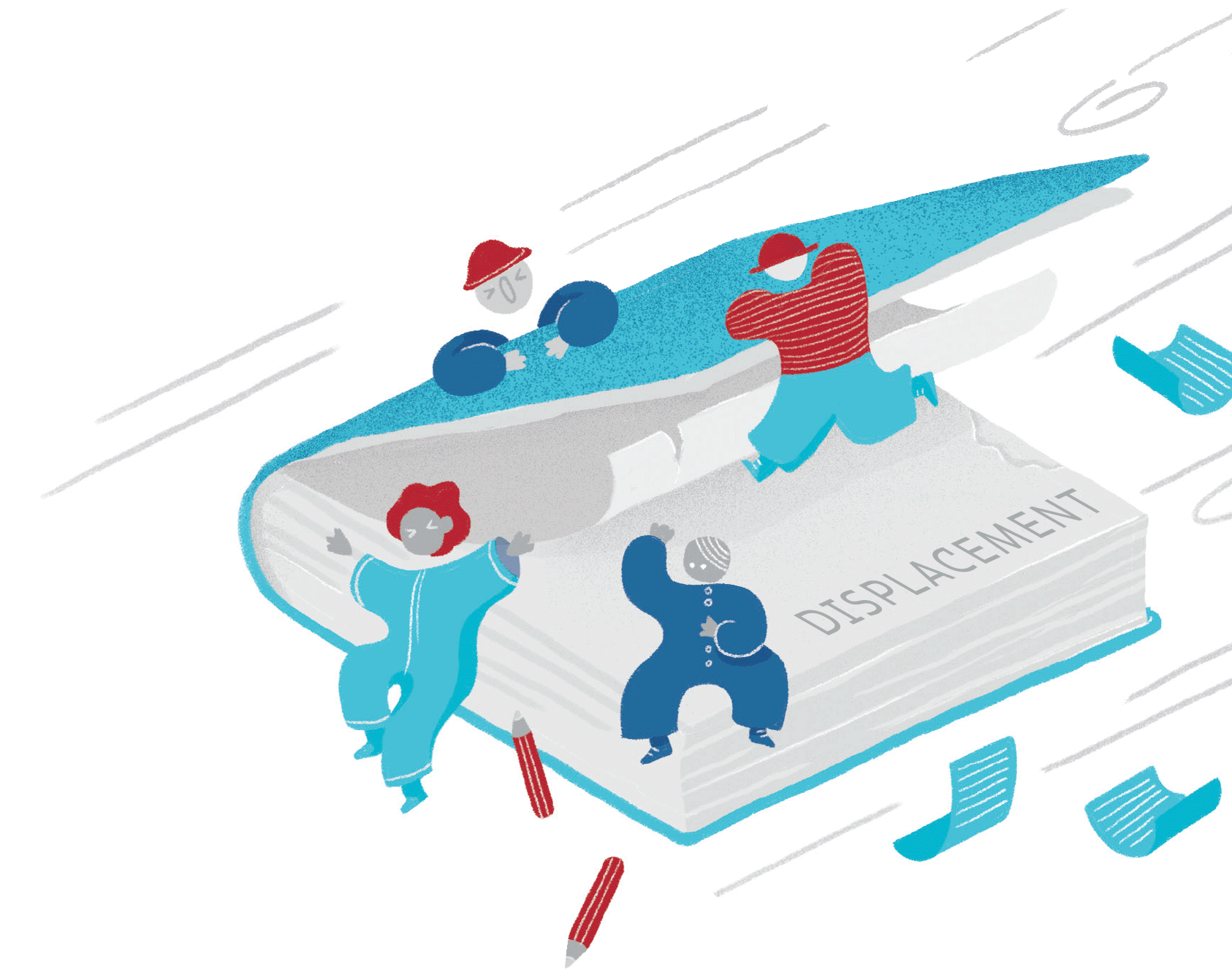 MIGRATION
and DISPLACEMENT 
Internal migration leads to:
EDUCATION
DIFFICULTIES FOR NOMADS
Pastoralists in Somalia or children on the move in Nigeria
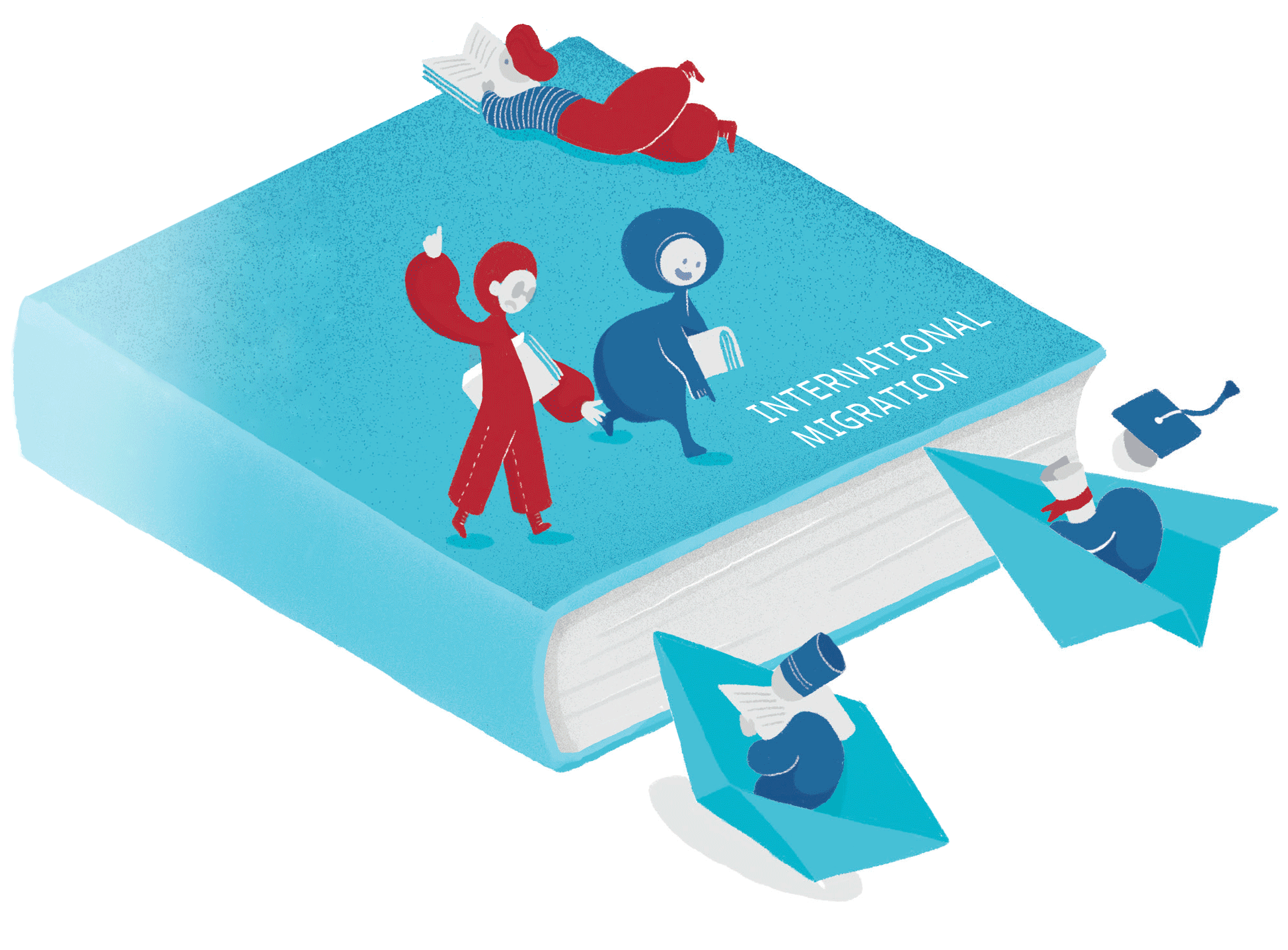 Displacement leads to:
EMERGENCIES 
Half of refugees are under 18
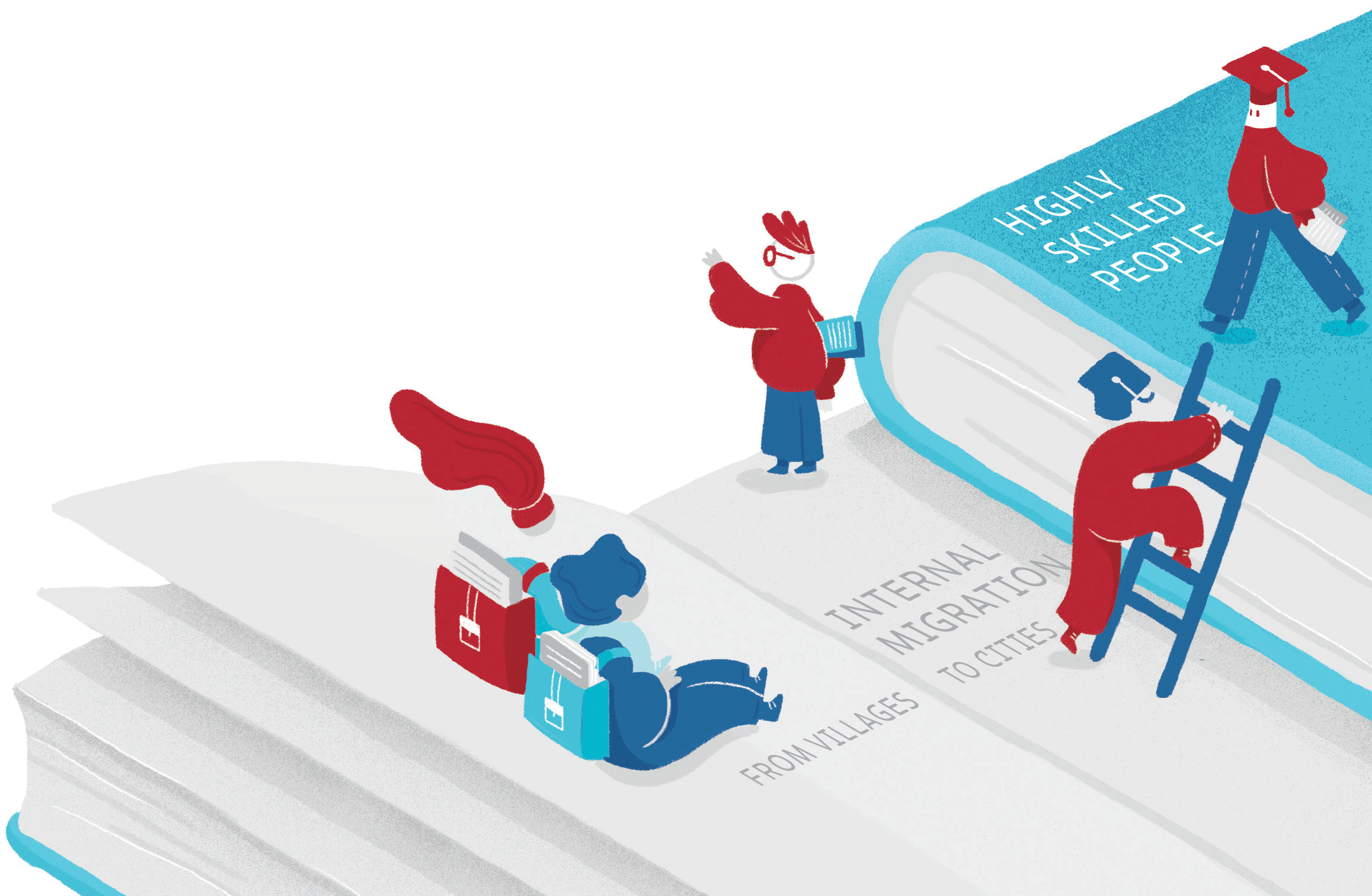 International migration leads to:
BRAIN DRAIN
At least 1 in 5 skilled people emigrate from 27% of countries, e.g. Eritrea or Mozambique
[Speaker Notes: Migration and displacement can have both negative and positive effects on education systems. Let us start with the challenges.
[CLICK] Internal migration leads millions of children of migrating parents to be left behind. More than one in three children were left behind in rural China in 2015. Urbanization and related demographic changes lead to large scale school consolidation in many middle income countries: half of rural schools closed in China and the Russian Federation in 10 to 15 years. They also lead to growing slums where education provision is scarce. 
[CLICK] International migration affects sending countries’ education systems, particularly some of the smaller ones: at least one in five skilled people emigrated from 27% of countries.
[CLICK] Displacement particularly affects low income countries, which account for 10% of the population but 20% of the refugee population. Refugees more than migrants are of school age: half of them are under 18. They often arrive in parts of their host countries that already have poor education.]
MIGRATION
and DISPLACEMENT 
Internal migration leads to:
EDUCATION
EDUCATION OPPORTUNITIES
Rural-to-urban movement in Africa in the 2000s increased primary completion by 1.5pp
International migration leads to: 
EDUCATION OPPORTUNITIES
Children of Colombian migrants in USA had 2 years of education more than children of non-migrants

		EXCHANGE AND MOBILITY 
In half of countries at least 6% of students emigrate
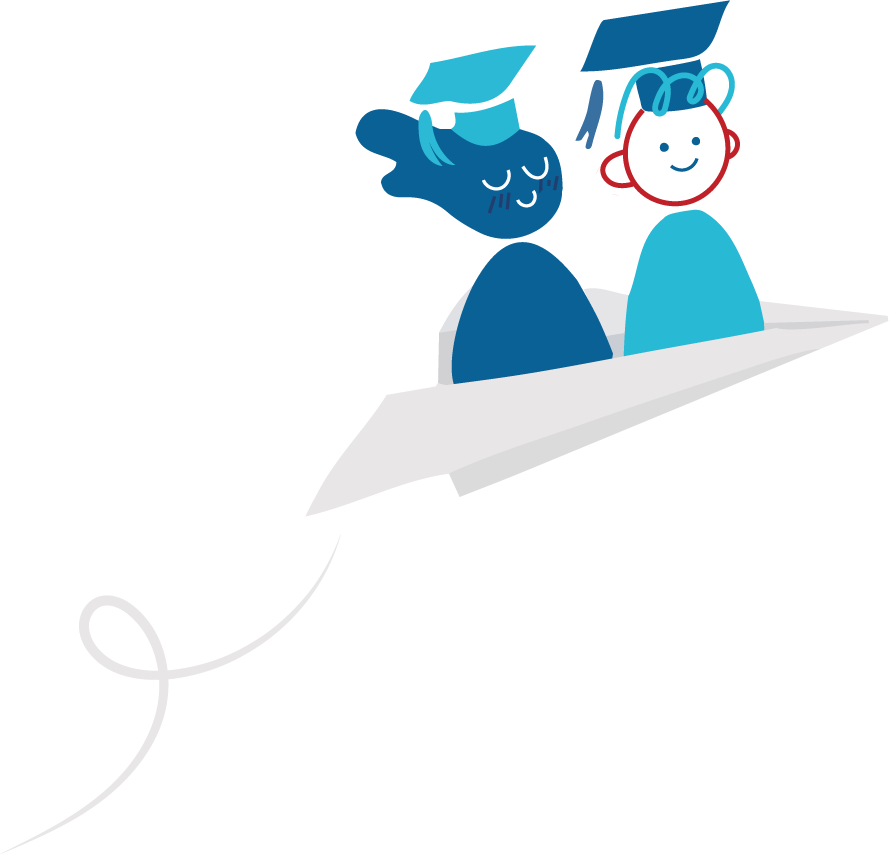 Displacement leads to:
REFUGE
There were 12,700 attacks on schools in conflict-affected countries
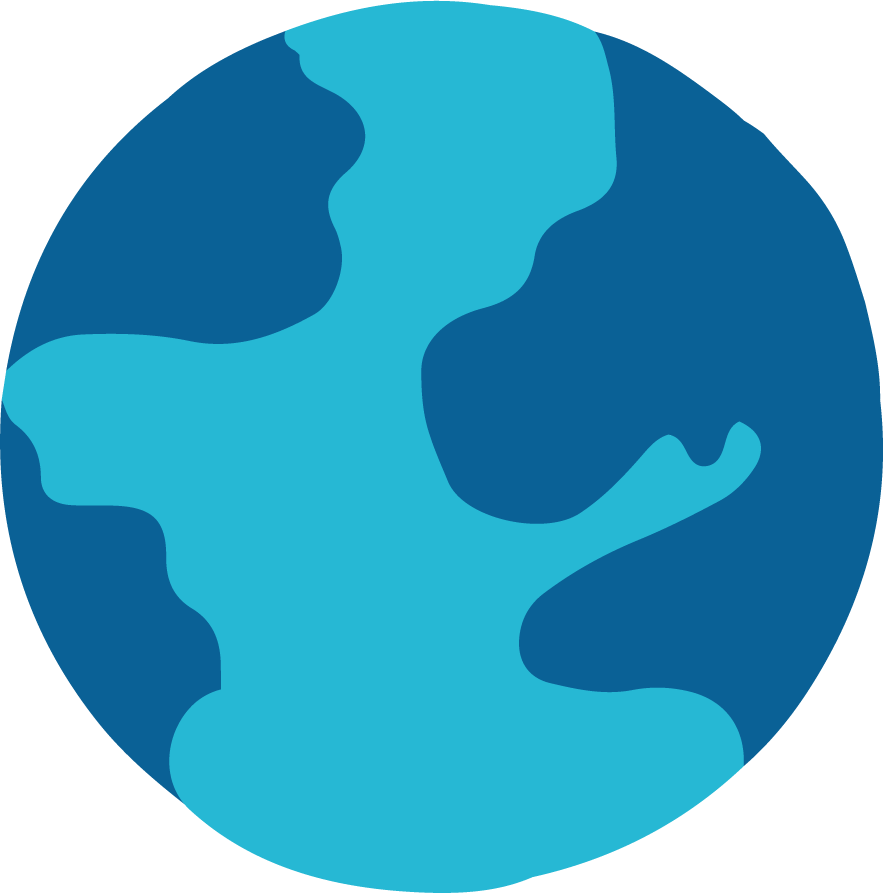 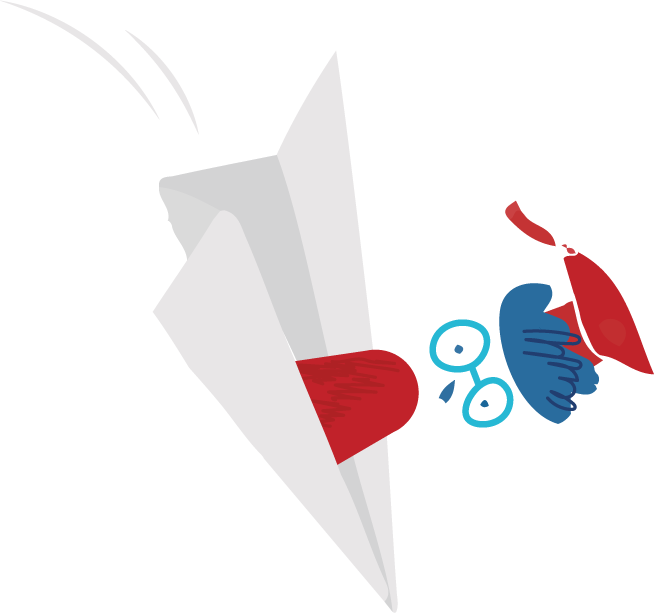 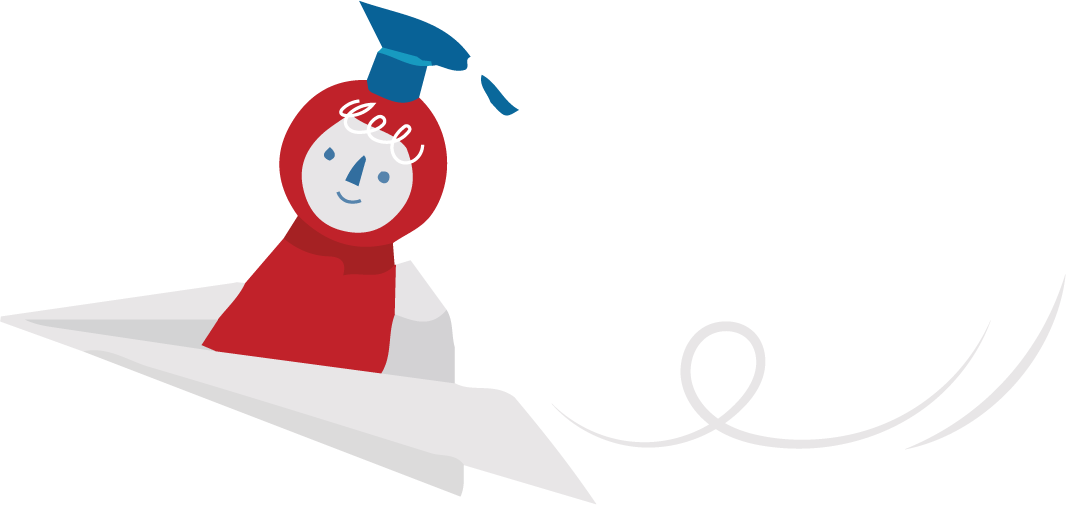 [Speaker Notes: But migration and displacement also represent an opportunity. 
[CLICK] Children who move from rural to urban areas often acquire more education than those who did not move. In Indonesia the gap was three years
[CLICK] Children of international migrants also tend to benefit. Children of Colombian immigrants to the United States had at least 2 more years of education than children of people who did not migrate. 
When we talk of migrants, this also includes students studying abroad – the case for at least 6% of students in half of countries. 
[CLICK] Refugees may be leaving their homes but also leave insecurity behind: there were 12,700 attacks on schools between 2013 and 2017 in conflict-affected countries.]
EDUCATION
MIGRATION
The more educated…
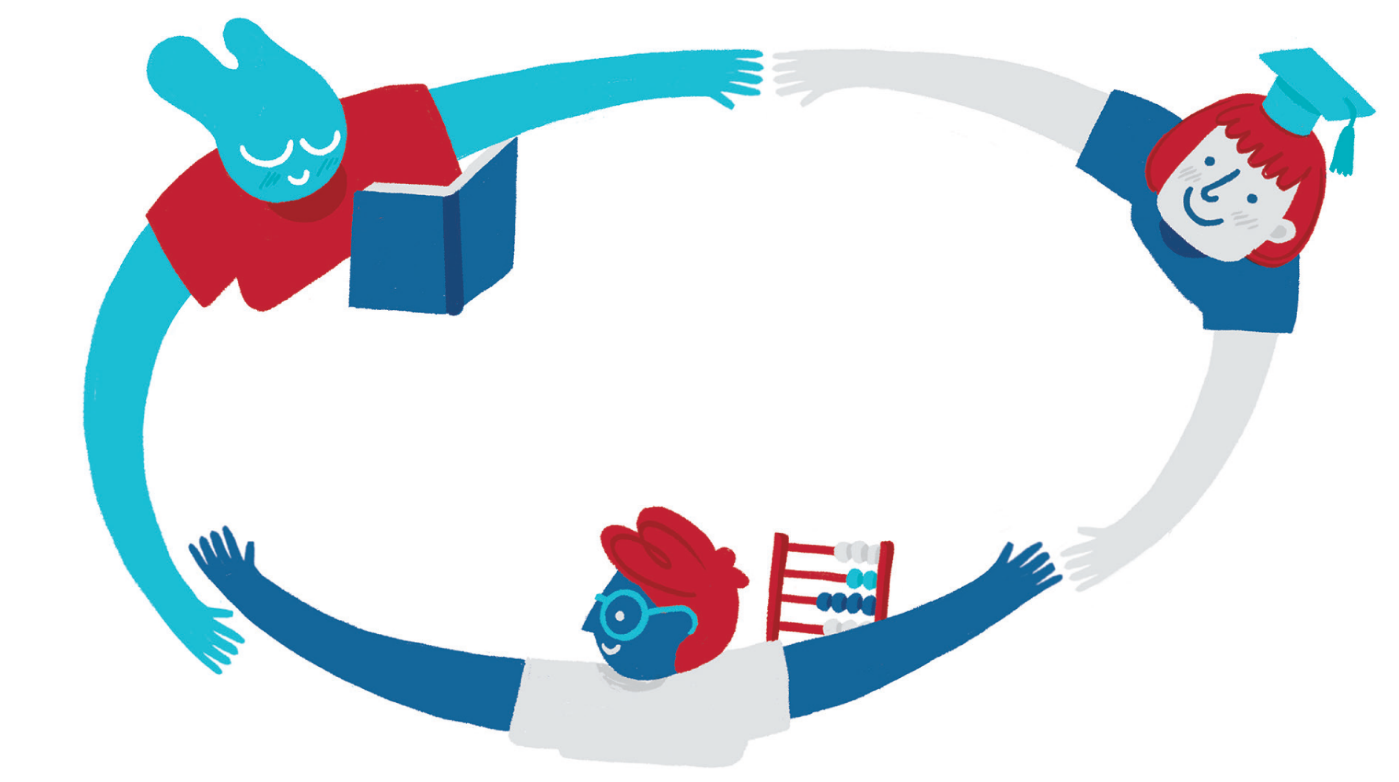 …are more likely to migrate
…are more likely to be open to immigrants and immigration
Compared with primary education graduates, tertiary education graduates are
2x as likely to migrate internally
5x as likely to migrate internationally
[Speaker Notes: In turn, education is a potent factor shaping migration flows. 
[CLICK] The higher the education level, the higher the probability of migration. Those with tertiary education are twice as likely to migrate from villages to cities and five times as likely to emigrate abroad as those with primary education. A point often missed in public debates is that, with relatively few exceptions, immigrants are more educated than natives on average, even in countries that do not pursue selective immigration policies.
And education is a critical – even if contested – factor shaping attitudes towards immigration. A 2017 survey from across 140 countries showed that the higher the level of education, the higher the level of openness to immigration levels staying the same or increasing.]
EDUCATION
Inclusive education for migrant and displaced populations: 
addresses causes of tension
helps realise their potential
supports communities back home

MIGRATION 
and DISPLACEMENT
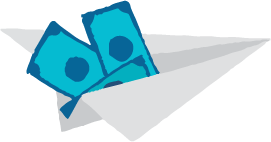 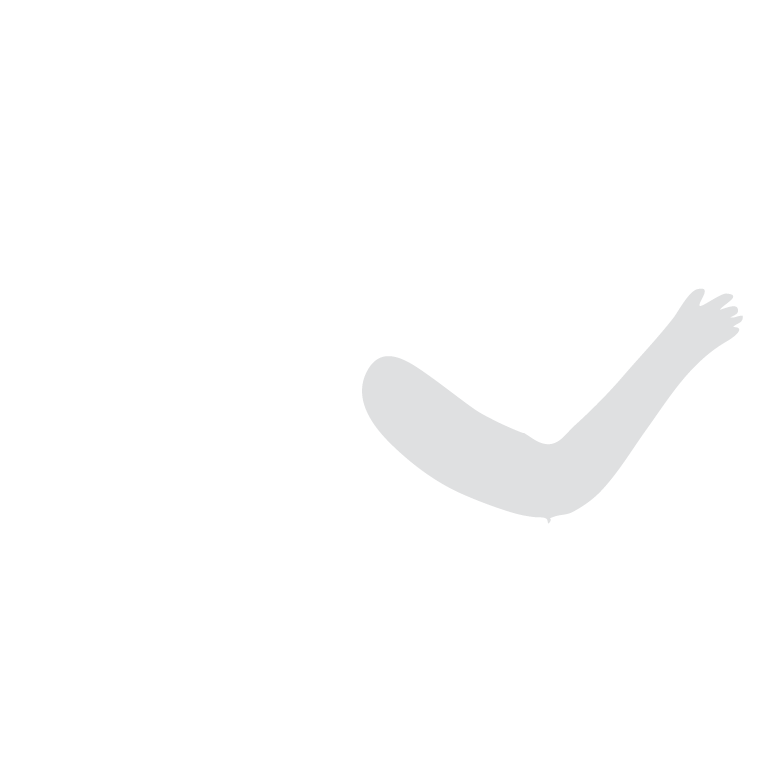 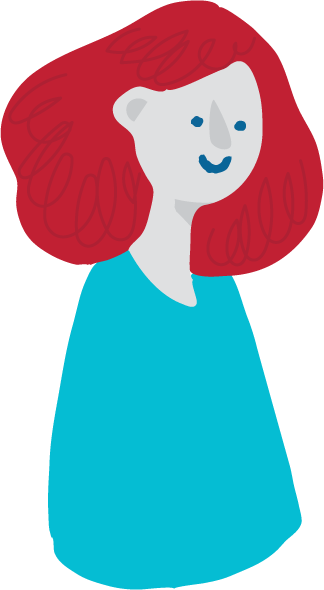 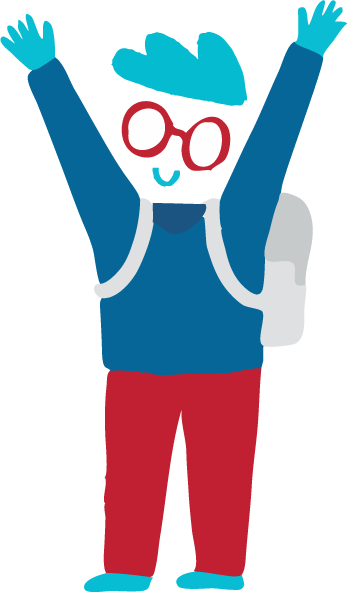 Lowering the cost for migrants 
to send money home
from 7% to 3%
would provide US$1 billion 
for education
[Speaker Notes: But education’s role is potentially much more important than what these relationships suggest. 
[CLICK] An inclusive education system can:
Address causes of tension, 
by helping host and immigrant communities interact and live together 
or by providing equal opportunities
Help immigrants and refugees realise their potential, which is often wasted 
Ultimately help immigrants and refugees earn a living and support communities back home through remittances and other mechanisms 
[CLICK] The Report shows that if the cost of remitting money abroad fell from 7% to the SDG target of 3%, $1 billion could be generated for education.]
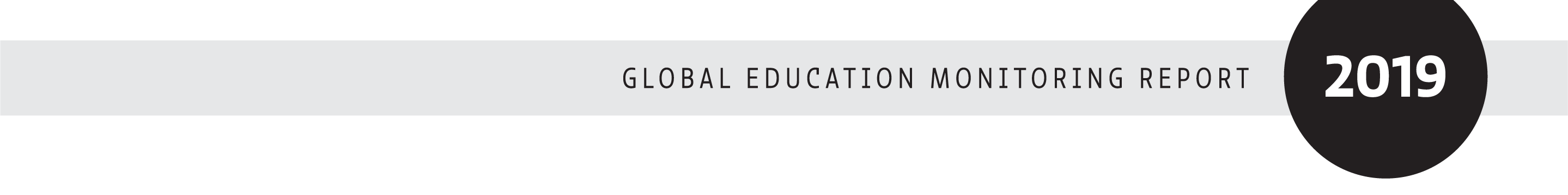 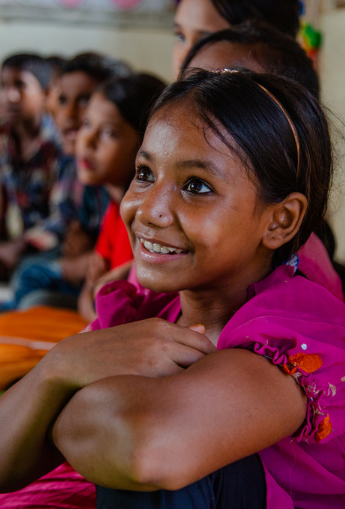 Two new global compacts on migrants and refugees were signed last year with education commitments
How should countries achieve these commitments?
[Speaker Notes: The importance of these relationships is why education-related commitments have made their way into the two global compacts on migrants and refugees that are being signed by almost all countries in the world this year. 
But how should these commitments be achieved? What are priority actions? The report makes seven recommendations.]
1
Protect their rights
In just 2 years since the New York Declaration…
Don’t let ID documents or residence status block enrolment
Make education and immigration laws consistent 
Do not let school leaders add extra barriers
Put formal processes in place to respond to rights’ violations
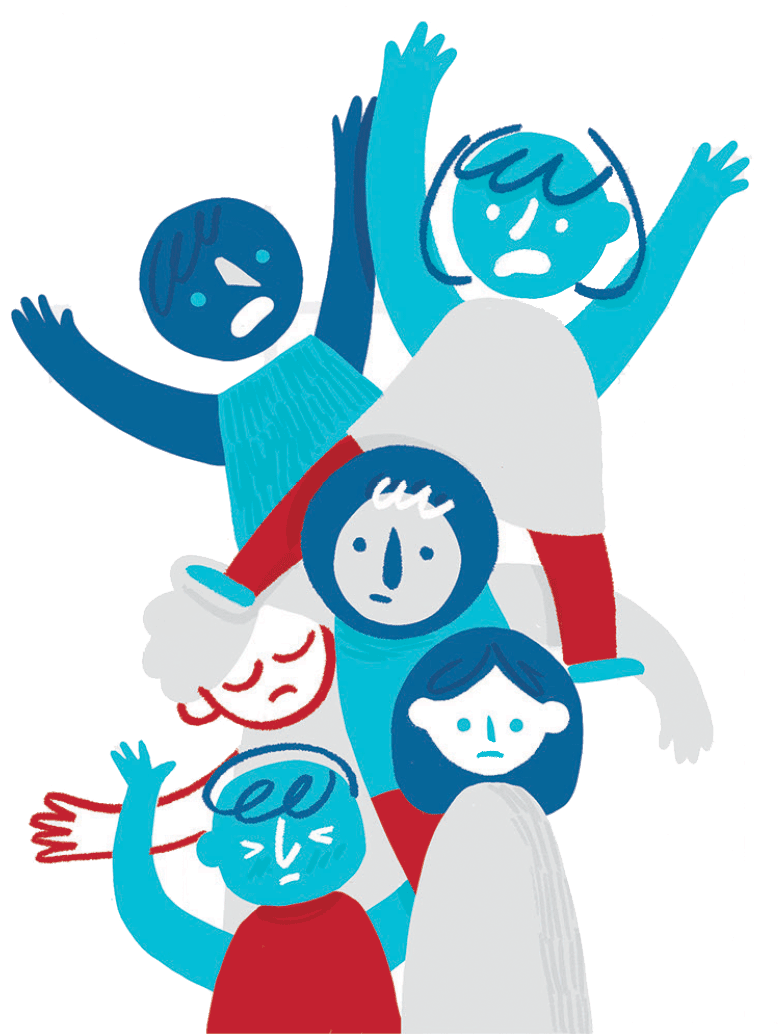 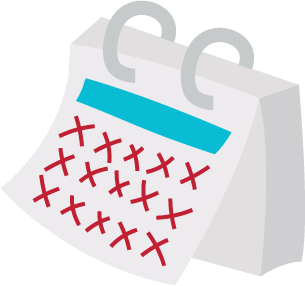 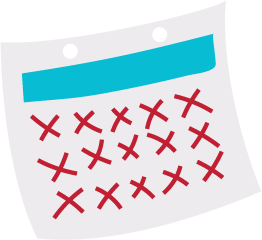 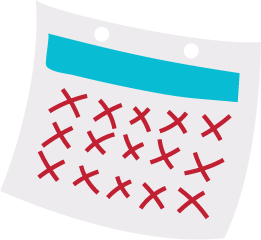 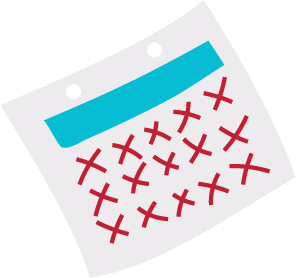 …refugees have missed 1.5 billion days of school
In South Africa, provisional registration is allowed without documents, but this rule tends to be ignored
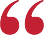 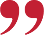 [Speaker Notes: [1] Governments need to protect the right to education of all people on the move. 
Just two years after the New York Declaration, where countries committed to provide education to refugees within 3 months, 1.5 billion school days of refugees have been lost. 
Countries from Australia to Hungary and from to Indonesia to Mexico for example, are still providing limited or no education to asylum-seeking children in detention.
[CLICK] Countries need to protect migrants’ and refugees’ right to education, regardless of ID documents or residence status. Jordan tackled this after initial obstacles by allowing Syrian refugee children to enter public schools without ID cards in 2016, for instance. 
[CLICK] Make education and immigration laws consistent with each other
[CLICK] Do not allow discretion in interpreting laws at local level. 
[CLICK] And put formal processes in place to inform migrants and refugees of their right to education and respond to the violation of this right.]
2
Include them in national systems
Turkey has committed to include all Syrian refugees to its national education system by 2020
Refugees should: 
spend minimal time in schools not following national curricula 
Immigrants should: 
not be segregated
spend as little time as possible in preparatory classes
not be separated into slower school tracks
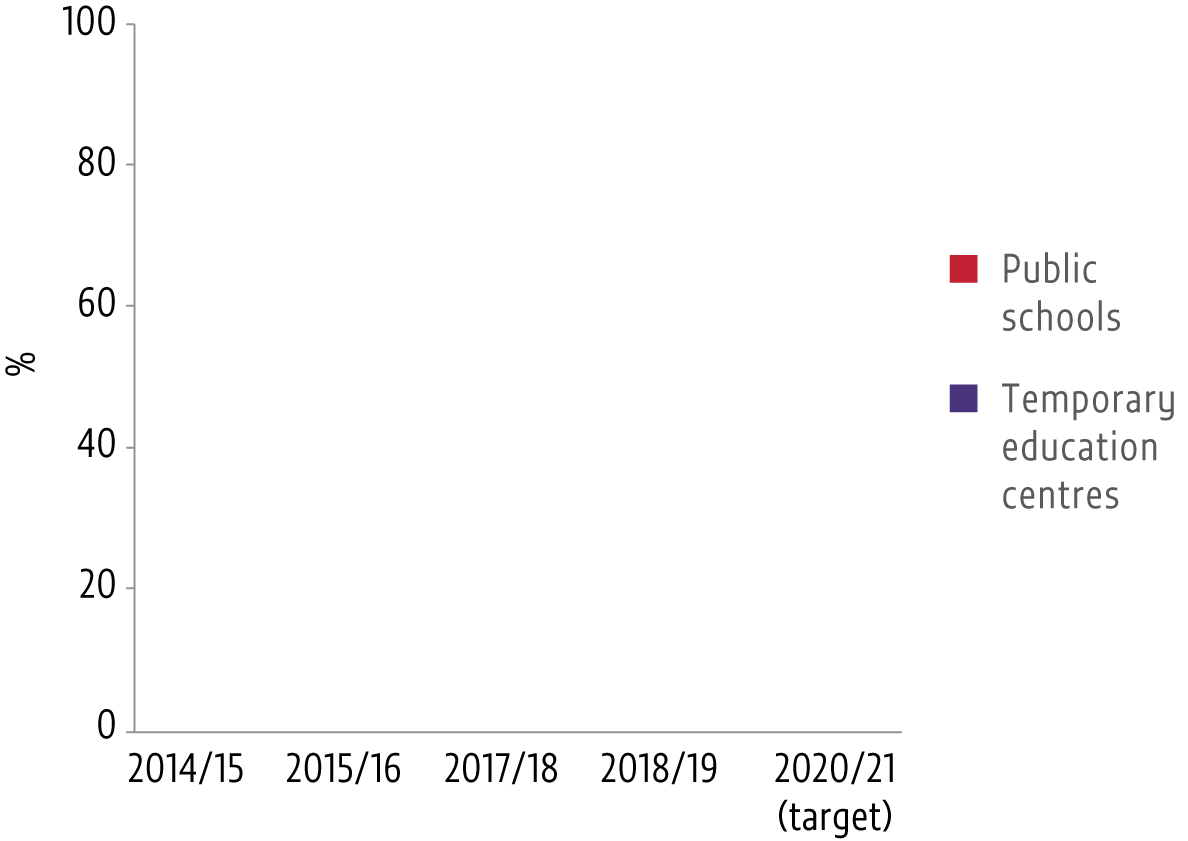 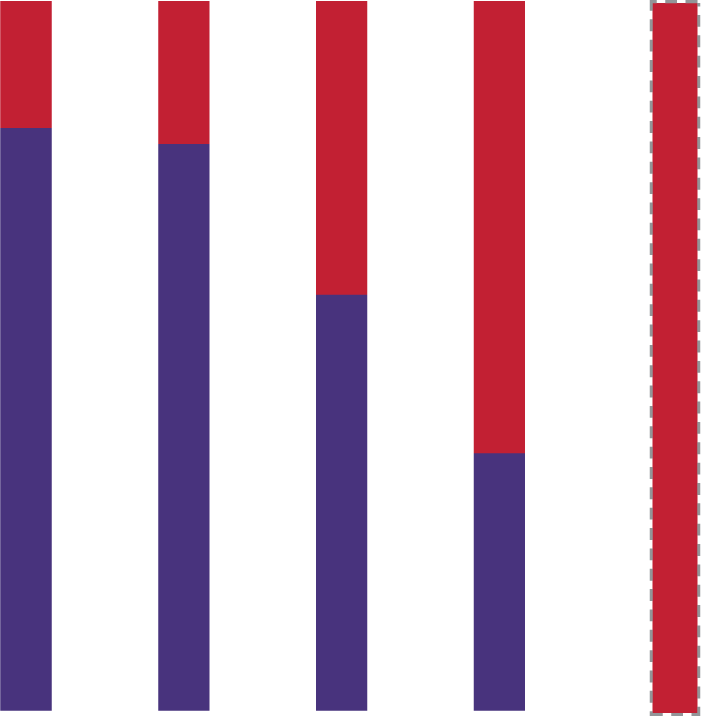 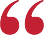 8 of the top 10 refugee hosting countries include them in national education systems including Chad, Ethiopia, and Uganda
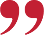 [Speaker Notes: [2] Migrant and refugee children need to be included in the national education system. 
Turkey has committed to include all Syrian children in public schools by 2020. 
[CLICK] Refugees should: 
● spend minimal time in schools that do not follow the national curriculum
8 of the top 10 hosting countries include refugees in national education systems, including countries such as Chad or Ethiopia
[CLICK] Immigrants should: 
● not be segregated: they should not be concentrated in specific schools, as in so many European countries today. 
● they should spend as little time as possible in preparatory classes: inclusion means interacting with their peers.
● they should not be separated into slower, often vocational, school tracks, which compromises their future opportunities.]
3
Respond to their needs
How well countries integrate immigrants in education in high income countries
Provide language and other facilitating programmes 
Provide alternative, preparatory and accelerated education programmes
Help overcome cost barriers
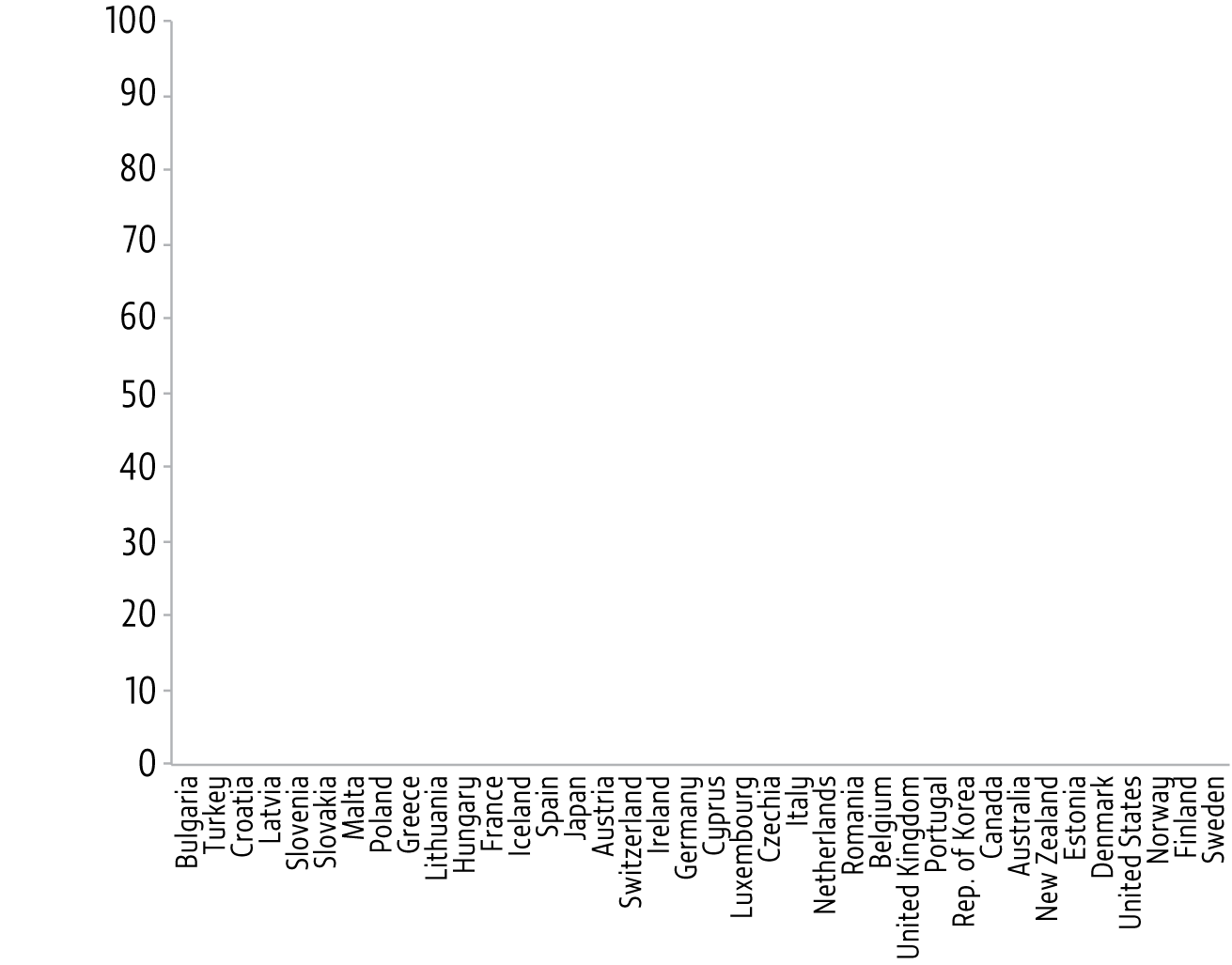 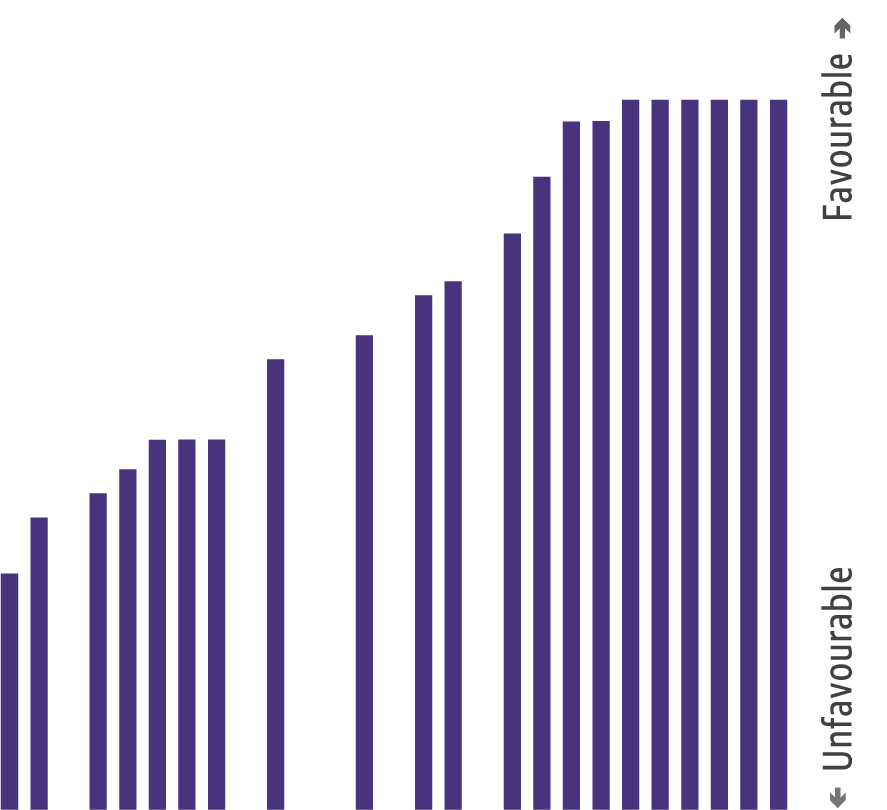 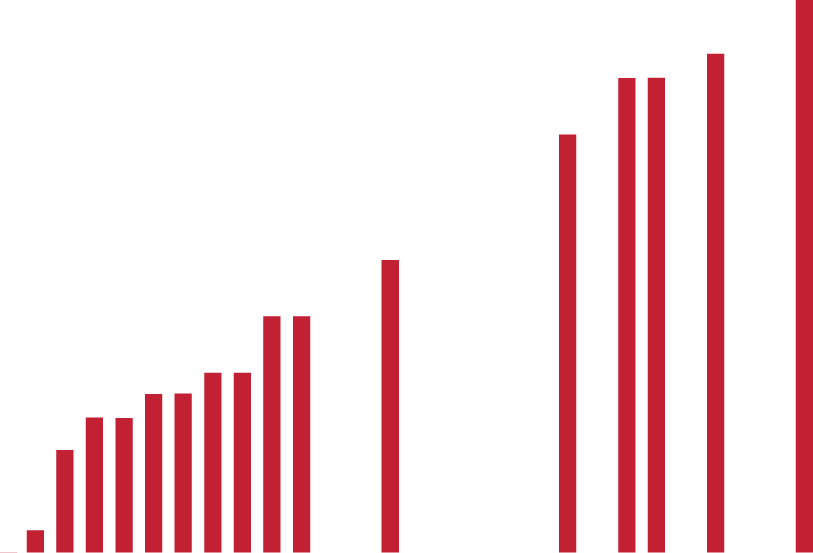 The Norwegian Refugee Council runs an accelerated learning programme
in Dadaab, which condenses Kenya’s 8-year curriculum into 4 years
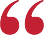 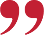 [Speaker Notes: [3] Including migrants and refugees in national education systems is only the beginning. A plan is needed to respond to their needs. 
Not all countries do this successfully. This graph shows that countries in southern and eastern Europe – highlighted in red – are struggling to prioritize their needs.
[CLICK] Countries need to provide language programmes.  
[CLICK] They need to provide accelerated education programmes where education trajectories have been interrupted. The Norwegian Refugee Council runs an accelerated learning programme in the Dadaab refugee camp, which condenses Kenya’s 8-year curriculum into four years.
[CLICK] Refugees need support to overcome cost barriers. Cash transfers in Lebanon increased attendance by about 20%.
[CLICK] Adult migrants need financial education to manage remittances.]
4
Recognize their histories
Adapt curricula and re-think textbooks so that they:
respect past history and current diversity
recognize contributions of immigrants and refugees
promote openness to multiple perspectives
Two thirds of 21 high income countries have introduced multicultural education at least partially
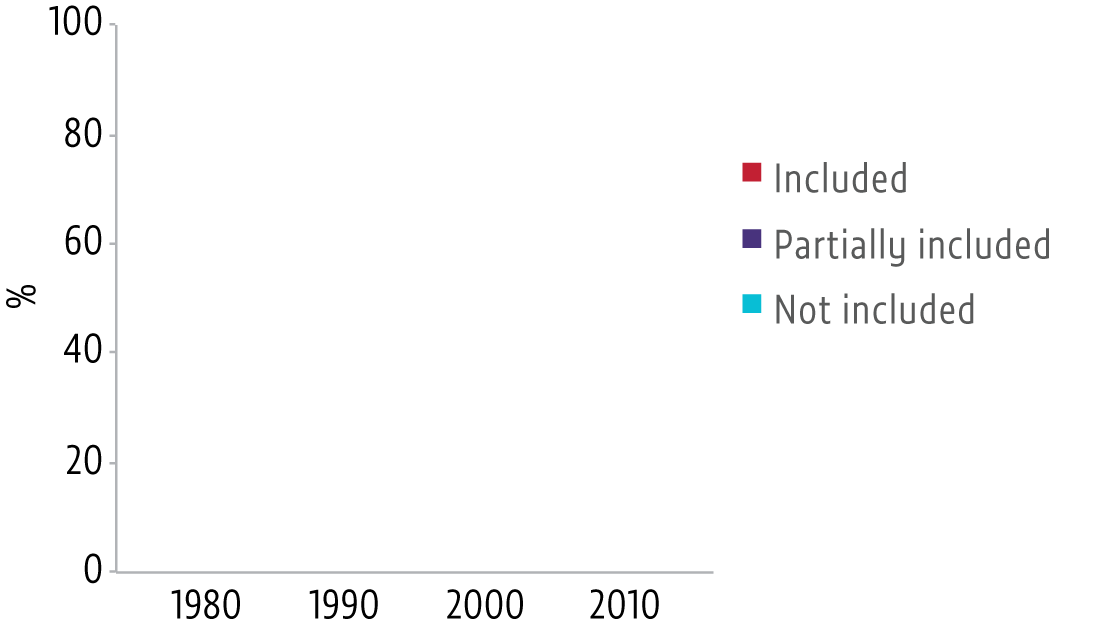 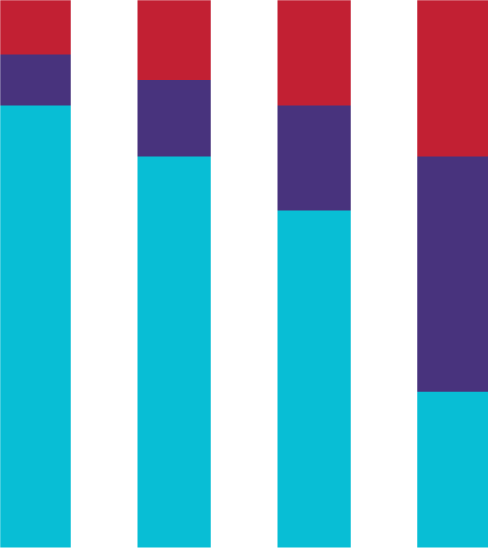 In Côte d’Ivoire, the curriculum framework uses cases of displaced populations and emphasizes non-discrimination starting in grade 3
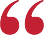 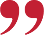 [Speaker Notes: [4] Countries need to grapple with their curricula and textbooks.
Education can challenge prejudices and develop skills for living together. Yet, only a quarter of high income countries have fully included multicultural education and a little over two-thirds have done so at least partially.
Yet, 81% of those who answered the Eurobarometer survey agreed that school materials should include information on ethnic diversity.
[CLICK] Adapting curricula and textbooks involves:
- respecting past history and current diversity
- recognizing the contributions of immigrants and refugees
- promoting openness to multiple perspectives and encouraging critical approaches]
5
Prepare their teachers
In the Syrian Arab Republic
Train teachers to: 
deal with diversity
confront stereotypes and discrimination
recognize stress and trauma and refer those in need
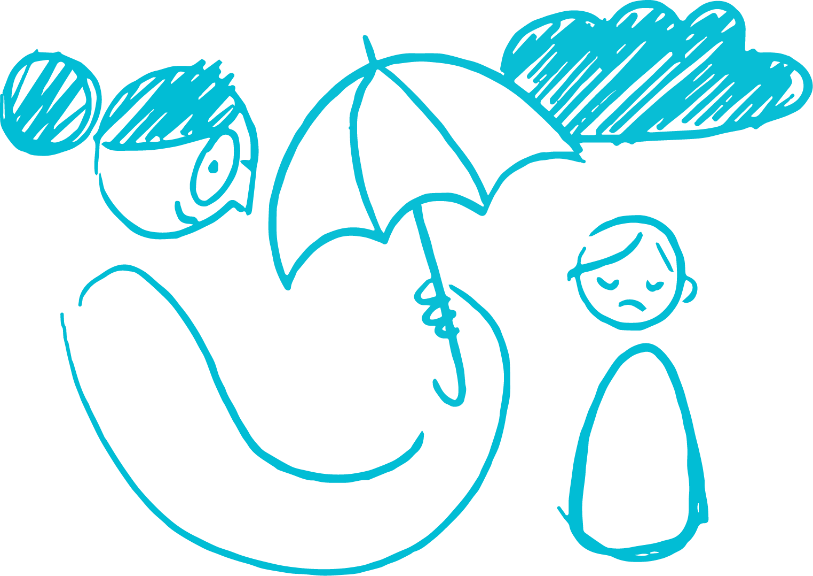 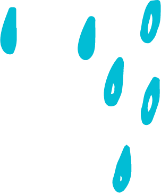 Relieve teachers from conditions of extreme hardship
73% of teachers had no training on how to provide
psychosocial support
Teachers from the Central African Republic and Sudan received training and certification and can work in Chadian public schools
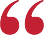 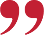 [Speaker Notes: [5] The key to these challenges is supporting teachers to take on this complex responsibility. 
Almost three quarters of teachers in Syria had no training on providing psychosocial support.
[CLICK] It is necessary to train teachers:
[CLICK] …to deal with diversity
[CLICK] …to confront stereotypes and discrimination
[CLICK] …to recognize stress and trauma and refer those in need to specialists
[CLICK] It is necessary to recognise the hardship under which some teachers are expected to work. In Iraq, fragmented support to internally displaced teachers led to pay disparities and tensions. The Education Cluster brought all partners together to coordinate incentives.]
6
Harness their potential
Among those with tertiary education in richer countries…
Reform institutions to accept qualifications earned all over the world
Streamline and simplify systems for certifying skills
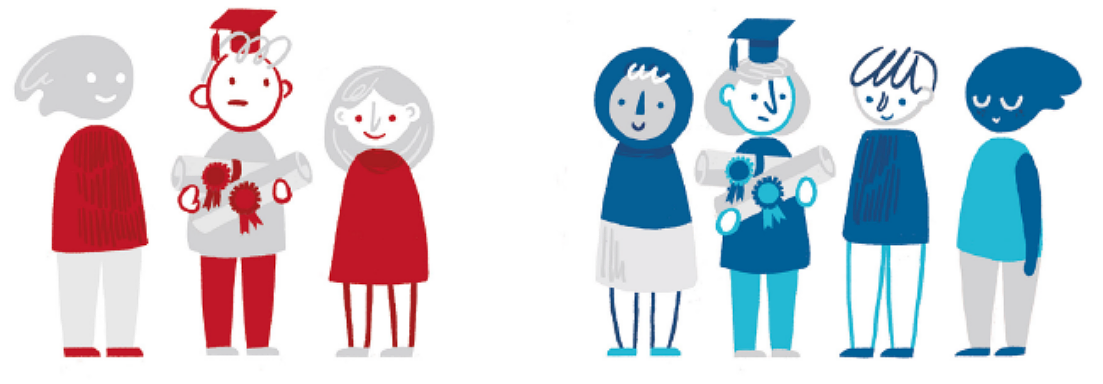 over 1/3 of immigrants
but 1/4 of natives
are overqualified for their jobs
Skilled African immigrants in Europe who did not upgrade their occupation in the first five to six years tended to persist in low-skill work
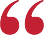 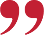 [Speaker Notes: [6] Unfortunately the skills of migrants are often not being fully deployed despite their potential to contribute to their host communities and societies.
Among those with tertiary education in high income countries, immigrants were more likely to be overqualified for their jobs than natives. 
[CLICK] To address such challenges, it is necessary to: reform institutions to make the recognition of qualifications earned abroad more efficient 
[CLICK] Streamline and simplify systems for certifying skills acquired informally. Germany offers opportunities to identify and evaluate undocumented occupational competences.]
7
Reform humanitarian/development aid
Only a third of the funding gap for refugee education has been filled
Humanitarian and development actors must co-ordinate to provide predictable, multi-year funding
Multisector humanitarian plans should include education
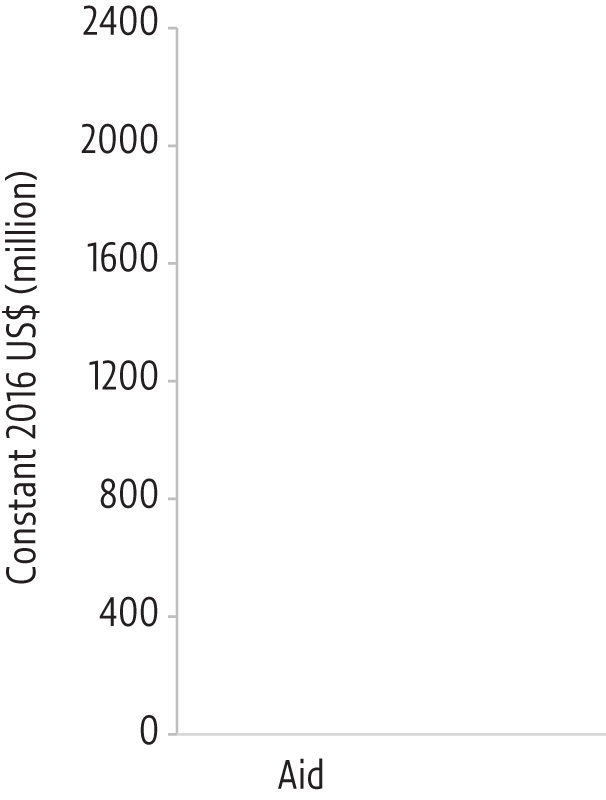 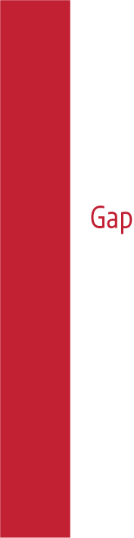 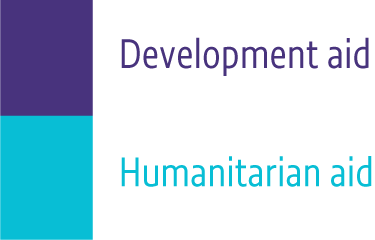 Uganda brought together humanitarian and aid partners to prepare its education response plan
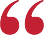 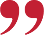 [Speaker Notes: [7] Financing education for migrants and refugees has its cost implications. 
In the case of immigrants, the medium- to long-term fiscal impact is small. After taking into account what services they use and what taxes they pay, the cost does not exceed -/+1% of GDP. But more could be done to target funds where they are needed most.
[CLICK] In the case of refugees, the report has estimated that $800 million was spent on their education in 2016, roughly equally split between immediate-response humanitarian aid and long-term-response development aid. 
[CLICK] Planning for both needs to be done jointly with the government in charge, as Uganda recently did so successfully. The momentum around Education Cannot Wait should be used. 
[CLICK] And multi-sector planning should include education.]
Join in the discussion and our campaign for education 
following migrants and refugees:
#EducationOnTheMove
Download the report:
bit.ly/2019gemreport
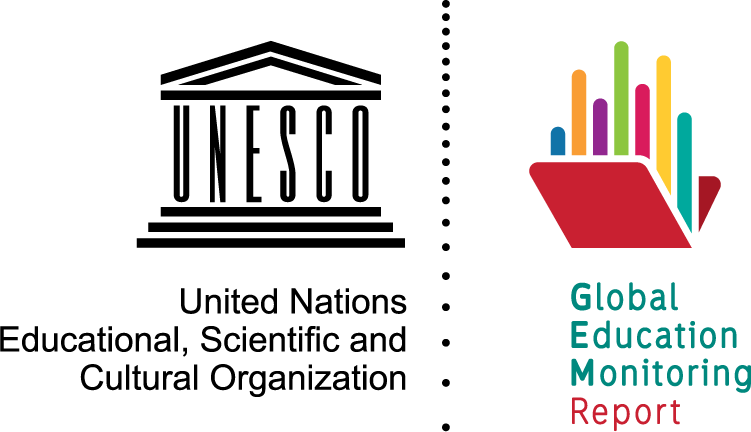 [Speaker Notes: Please do share the messages of this report. At the link on this slide, you will find report materials in multiple languages and formats. 
We will now watch a short video summarizing our key findings before moving on. Thank you for listening.]